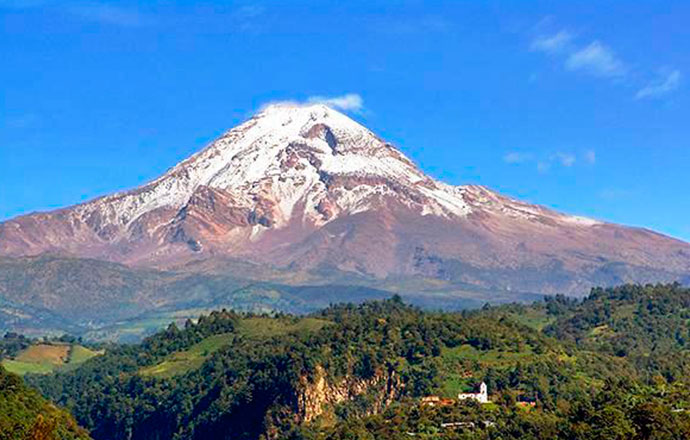 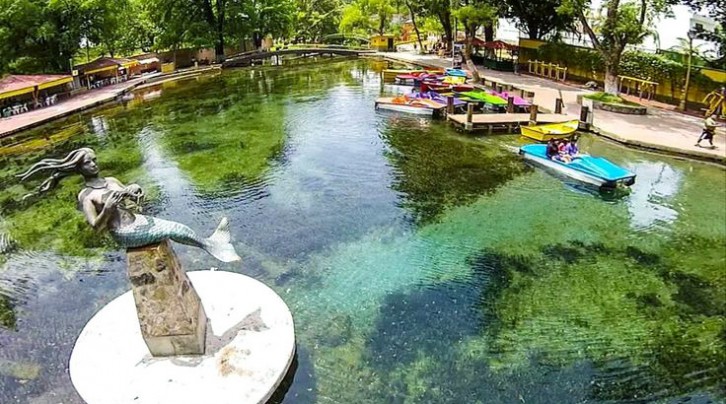 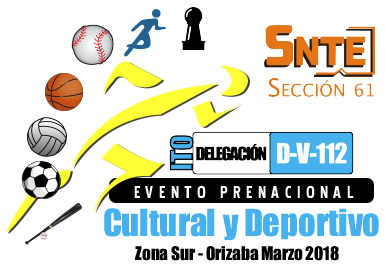 HOTELES EN ORIZABA
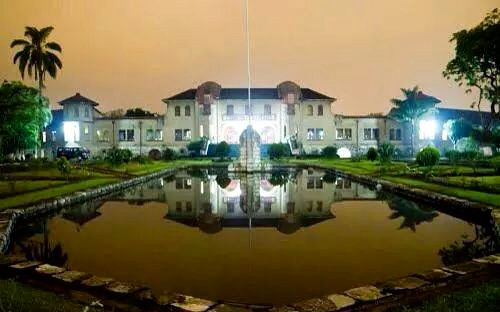 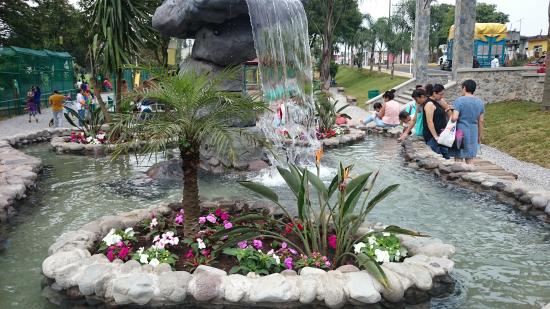 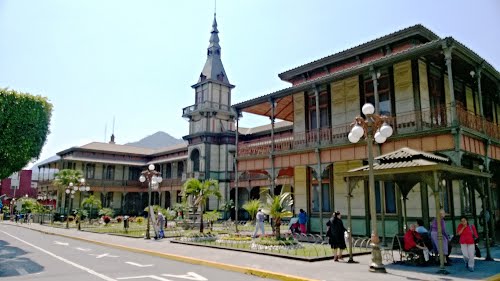 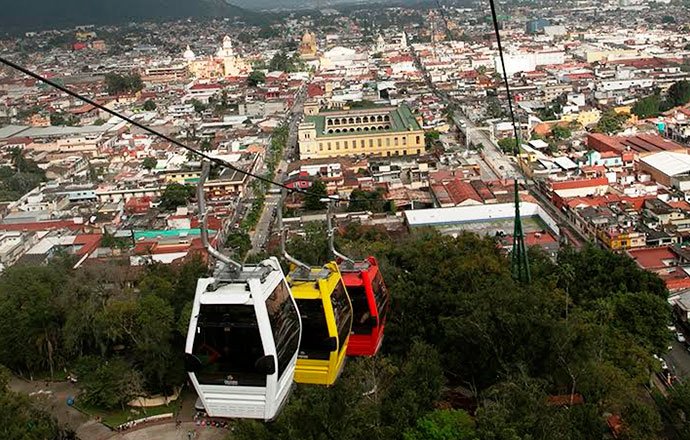 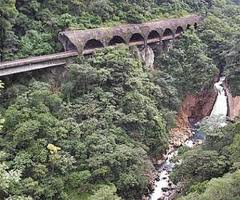 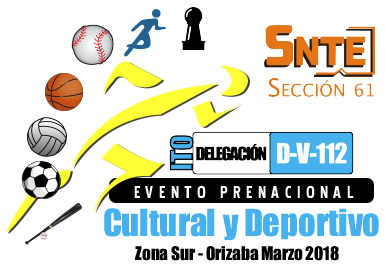 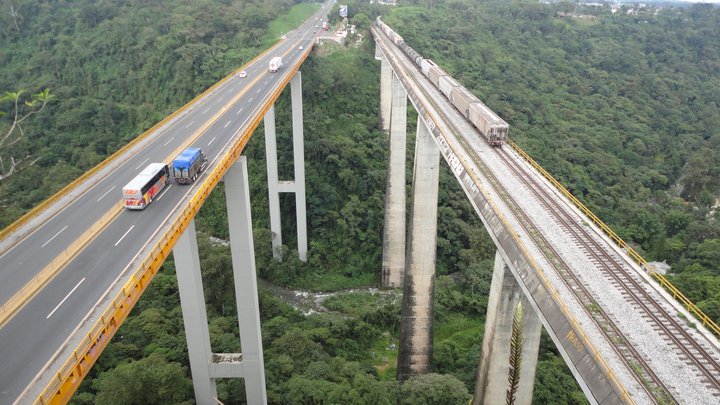 HOTELES EN CORDOBA
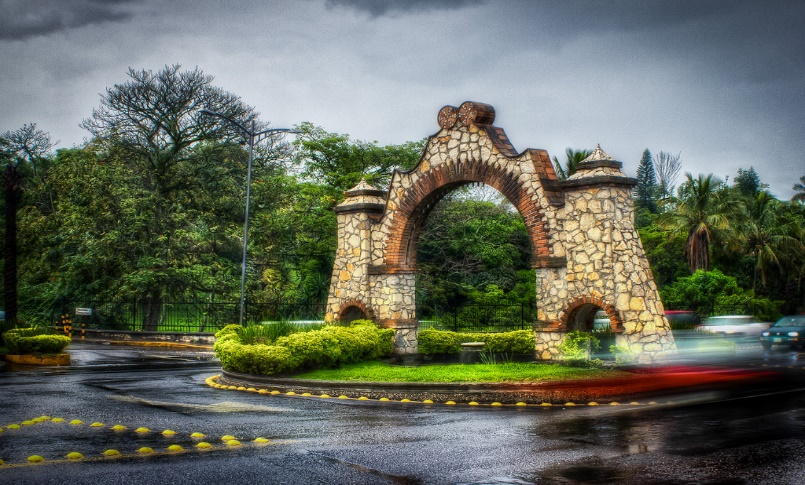 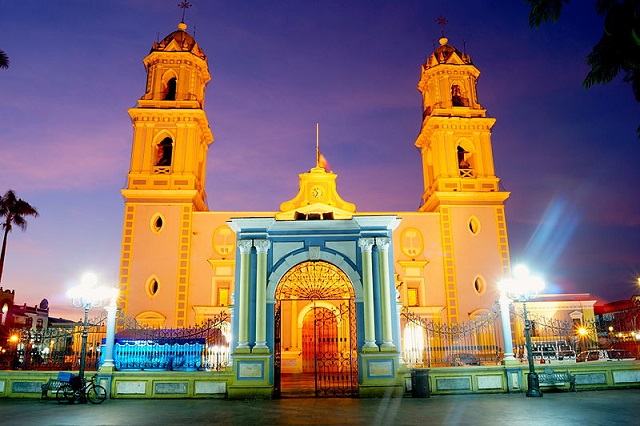 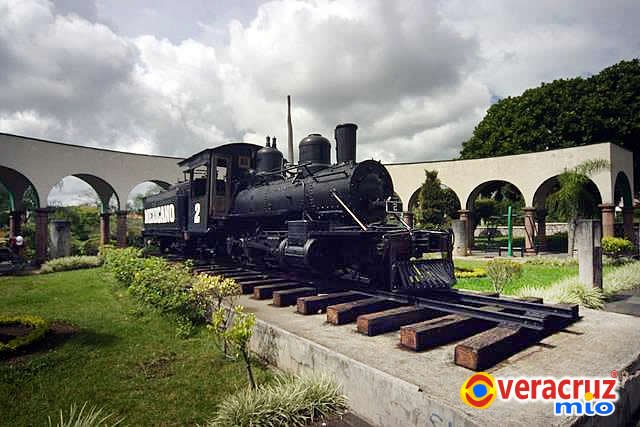 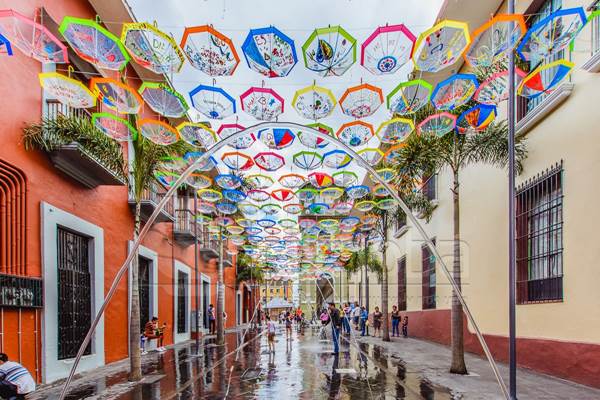